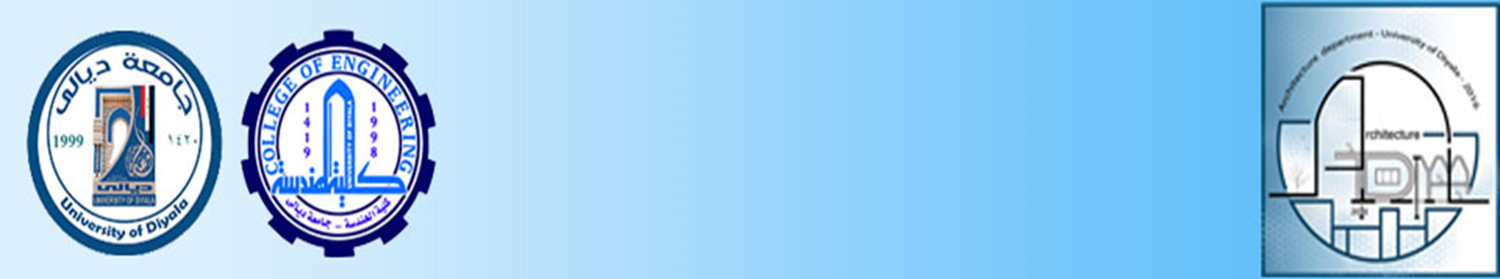 قسم هندسة العمارة
المرحلة الاولى
مادة اللغة العربية
المحاضرة التاسعة : اختيار نص نثري ودراسته وتحليله تحليلا ادبيا
أ. م. زينب فالح مهدي
السلام عليكم ورحمة الله وبركاته
  سأنتقل إلى المحاضرة التاسعة
وهي عبارة عن اختيار نص نثري ودراسته وتحليله تحليلا ادبيا:
وقد تم اختيار سيدنا لقمان الحكيم ووصاياه لهذا اليوم :
من هو سيدنا لقمان الحكيم؟
نسبه وعمله
هو لقمان بن ياعور ابن اخت أيوب، أو ابن خالته، وهو من أسوان بمصر, وقد قال فيه خالد ابن الربيع أنه كان نجارا، وقيل أنه كان خياطا، وقيل أنه كان راعيا، وقد عاصر داوود, أخذ منه العلم وقد أعطاه الله الحكمة عندها. وذكر المسعودي أنه ولد على عشر سنين من ملك داود عليه السلام ولم يزل باقياً في الأرض، مظهراً للحكمة والزهد إلى أيام يونس بن متى عليه السلام. وليس في القرآن الكريم أية إشارة تمكن من تحديد عصره.
هل هو خليفة في الارض ؟
قال رسول الله(صلى الله عليه واله وسلم): " إن لقمان كان عبداً كثير التفكر، حسن الظن، كثير الصمت، أحب الله فأحبه الله، فمن عليه بالحكمة ". نودي بالخلافة قبل داود، فقيل له يا لقمان، هل لك أن يجعلك الله خليفة تحكم بين الناس بالحق؟ قال لقمان: إن أجبرني ربي عزَّ وجل قبلت، فإني أعلم أنه إن فعلت ذلك أعانني وعلمني وعصمني، وإن خيرني ربي قبلت العافية ولا أسأل البلاء، فقالت الملائكة: يا لقمان لِمَ؟ قال: لأن الحاكم بأشد المنازل وأكدرها، يغشاه الظلم من كل مكان، فيخذل أو يعان، فإن أصاب فبالحري أن ينجو، وإن أخطأ أخطأ طريق الجنة، ومن يكون في الدنيا ذليلاً خير من أن يكون شريفاً ضائعاً، ومن يختار الدنيا على الآخرة فاتته الدنيا ولا يصير إلى ملك الآخرة. فعجبت الملائكة من حسن منطقه، فنام نومة فغط بالحكمة غطا، فانتبه فتكلم بها .
هل هو نبي ام ولي ؟
حكمته
المشهور عن الجمهور أنه كان حكيما وليا ولم يكن نبي، قال ابن كثير : "كان جمهور السلف على أنه لم يكن نبيّاً، وإنما يُنقل كونه نبياً عن عكرمة" ، وقد ذكره الله في القرآن فأثنى عليه وحكى من كلامه فيما وعظ به ولده الذي هو أحب الخلق إليه وهو أشفق الناس عليه فكان من أول ما وعظ به أن قال: (يا بني لا تشرك بالله إن الشرك لظلم عظيم) فنهاه عنه وحذره منه وقد قال البخاري: حدثنا قتيبة حدثنا جرير عن الأعمش عن إبراهيم عن علقمة عن عبد الله قال: لما نزلت (الذين آمنوا ولم يلبسوا إيمانهم بظلم) شق ذلك على أصحاب رسول الله وقالوا: أينا لم يلبس إيمانه بظلم؟! فقال رسول الله: (إنه ليس بذاك ألم تسمع إلى قول لقمان يا بني لا تشرك بالله إن الشرك لظلم عظيم) رواه مسلم من حديث سليمان بن مهران الأعمش به.
من اروع ما قال سيدنا لقمان؟
قوله: (ولا تَمشِ في الأَرضِ مَرَحاً إنّ اللّهَ لا يُحِبُ كُلَّ مُختَالٍ فَخُورٍ) ينهاه عن التبختر في المشية على وجه العظمة والفخر على الناس كما قال تعالى: (ولا تمش في الأرض مرحا إنك لن تخرق الأرض ولن تبلغ الجبال طولا). ثم قال: (واغضض من صوتك) يعني إذا تكلمت لا تتكلف رفع صوتك فإن أرفع الأصوات وأنكرها صوت الحمير وقد ثبت في الصحيحين الأمر بالاستعاذة عند سماع صوت الحمير بالليل فإنها رأت شيطانا ولهذا نهى عن رفع الصوت حيث لا حاجة إليه ولا سيما عند العطاس فيستحب خفض الصوت وتخمير الوجه كما ثبت به الحديث من صنيع رسول الله فأما رفع الصوت بالأذان وعند الدعاء إلى الفئة للقتال وعند الإهلاك ونحو ذلك فذلك مشروع.

فهذا مما قصه الله عن لقمان في القرآن من الحكم والوصايا النافعة الجامعة للخير المانعة من الشر وقد وردت آثار كثيرة في أخباره ومواعظه وقد كان له كتاب يؤثر عنه يسمى بحكمة لقمان.
ما اسم ابنه؟
اسم ابن لقمان
قال السهيلي: اسم ابنه ثاران، في قول الطبري والقتبي. وقال الكلبي: مشكم. وقيل أنعم، حكاه النقاش. وذكر القشيري أن ابنه وامرأته كانا كافرين فما زال يعظهما حتى أسلما. قلت: ودل على هذا قوله: (لا تشرك بالله إن الشرك لظلم عظيم)
اجمل حكم سيدنا لقمان ثلاث وهي للحفظ
مكان قبره؟
قبره :جاء في معجم البلدان:
بطبرية من المزارات في شرق بحيرتها قبل سليمان بن داود عليهما السلام،
ومشهور أنه في بيت لحم في المغارة التي فيها مولد عيسى وفي شرق بحيرة طبرية قبر لقمان الحكيم وابنه،
وله باليمن قبر.
وقيل أن قبره بمنطة بلجرشي بقبيلة غامد في قرية تدعى حزنة.
والله أعلم بالصحيح منها.
ورد موضع مرقد لقمان الحكيم شمال شرق بغداد في سياق الأماكن التي مرت بها الحملة العسكرية زمن الدولة العثمانية التي قادها السلطان سليمان القانوني من أجل فتح بغداد (1534) وإنتزاعها من الدولة الصفوية، حيث وصل السلطان بجيشه مرقد (الشيخ سكران) ومرقد (لقمان الحكيم) بالقرب منه، بعد ان رأوا في طريقهم مرقد (الشيخ مكارم)، ثم وصلوا الإمام الأعظم فنزل السلطان عن فرسه فزار مرقده ثم ركب وسار بجيوشه إلى بغداد.
إلى هنا تنتهي محاضرة هذا اليوم وانتظر الأسئلة عن الأشياء التي لم تفهموها .دمتم بحفظ الله جل وعلا